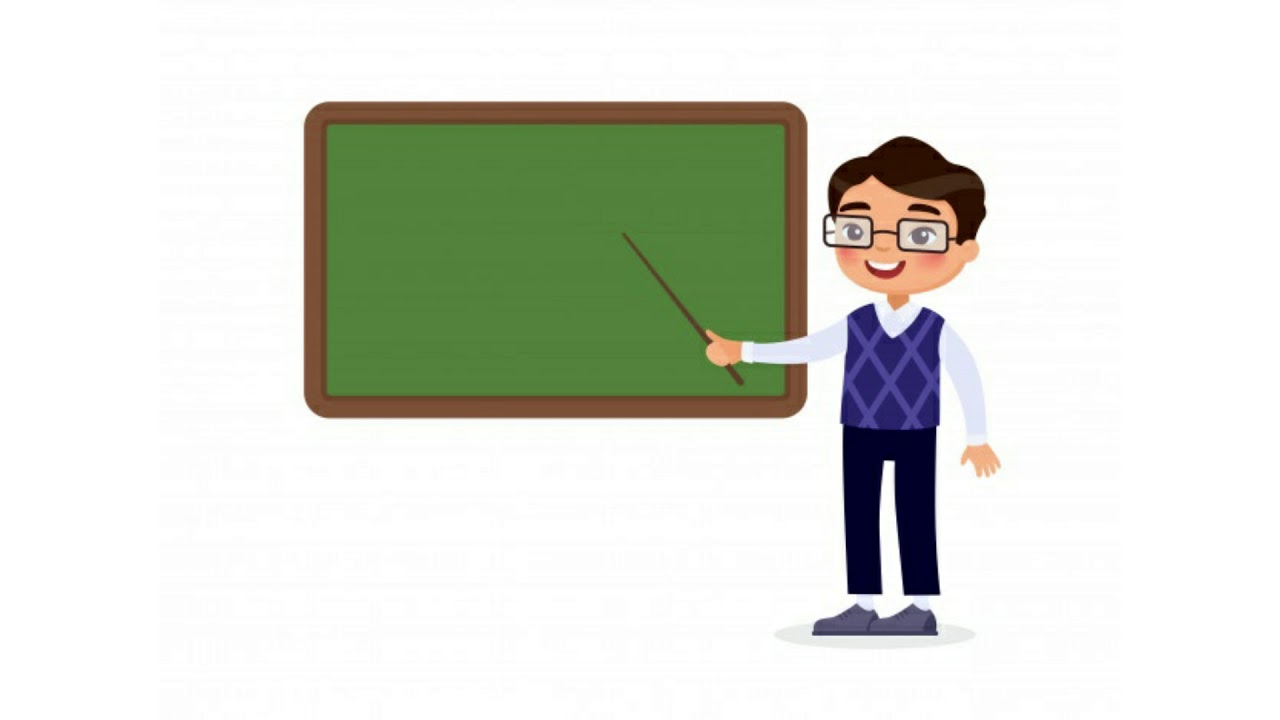 1. Предмет химии. Вещества и их свойства
8 класс
Химия – от греч. «химевсис» - смешивание
Химия – наука о веществах, их свойствах, превращениях веществ и явлениях, сопровождающих их
Задача химии – получение веществ с заранее заданными свойствами
Предмет химии – 
Химические элементы и их соединения
Закономерности химических реакций
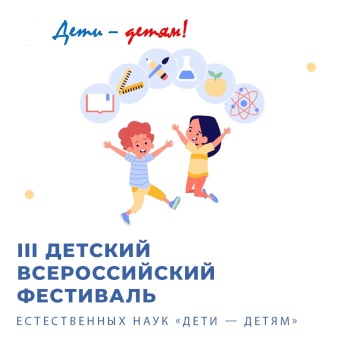 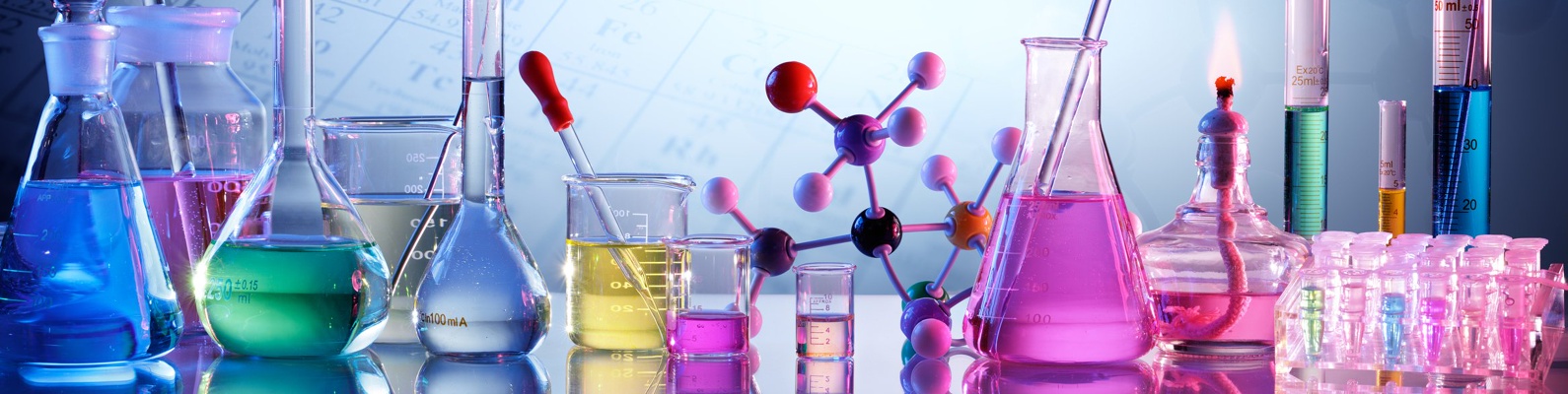 Вещества – то, из чего состоят физические тела
Стекло  - вещество
Стеклянная посуда – физическое тело
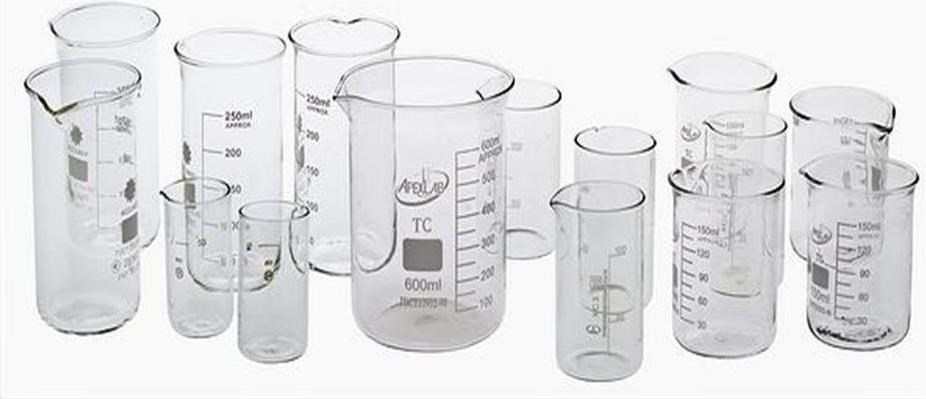 Выберите из предложенных понятий вещества и физические тела
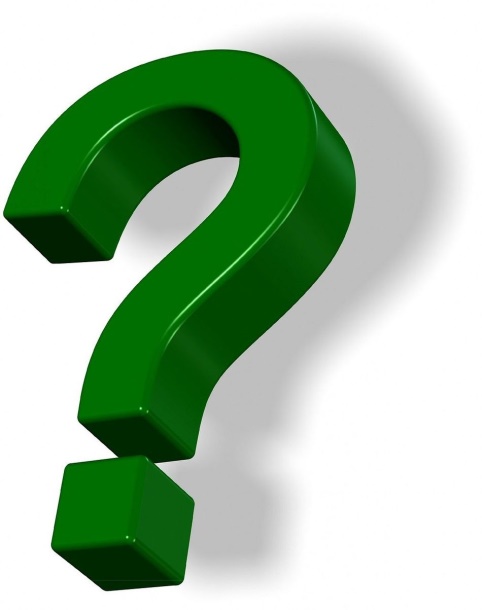 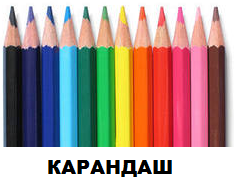 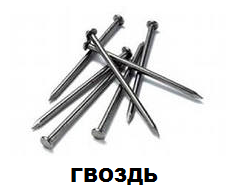 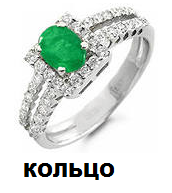 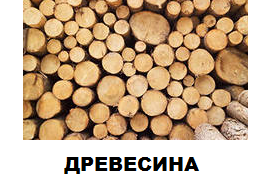 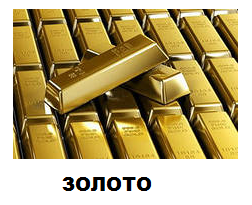 Физическое тело может состоять из одного вещества или из нескольких
Кольцо состоит из золота
Карандаш состоит из древесины и графита
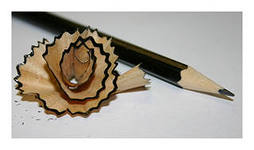 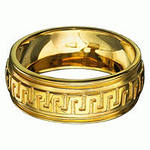 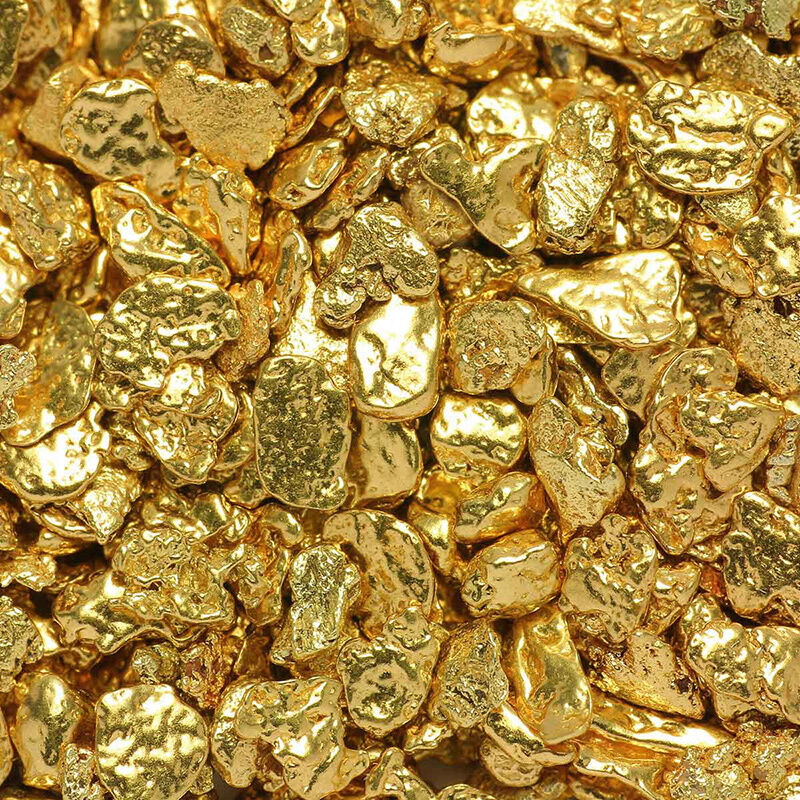 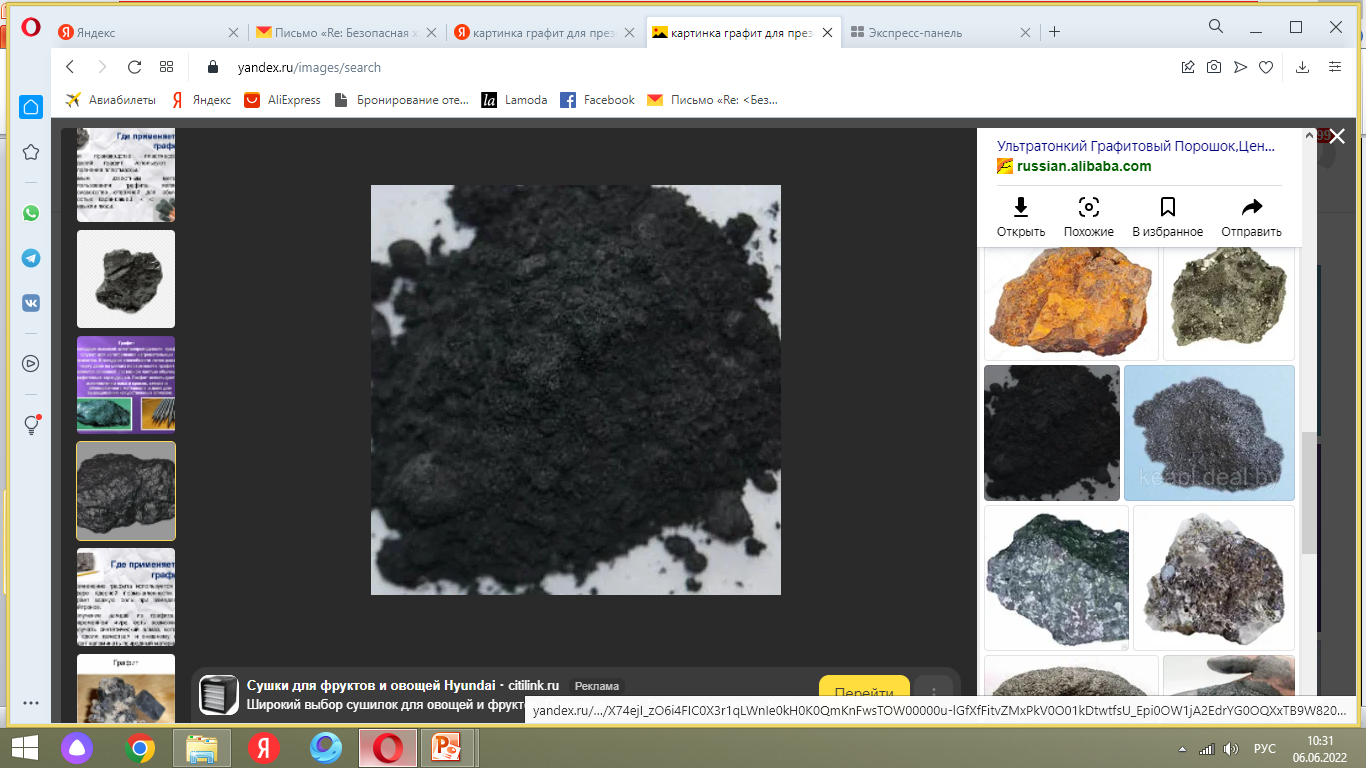 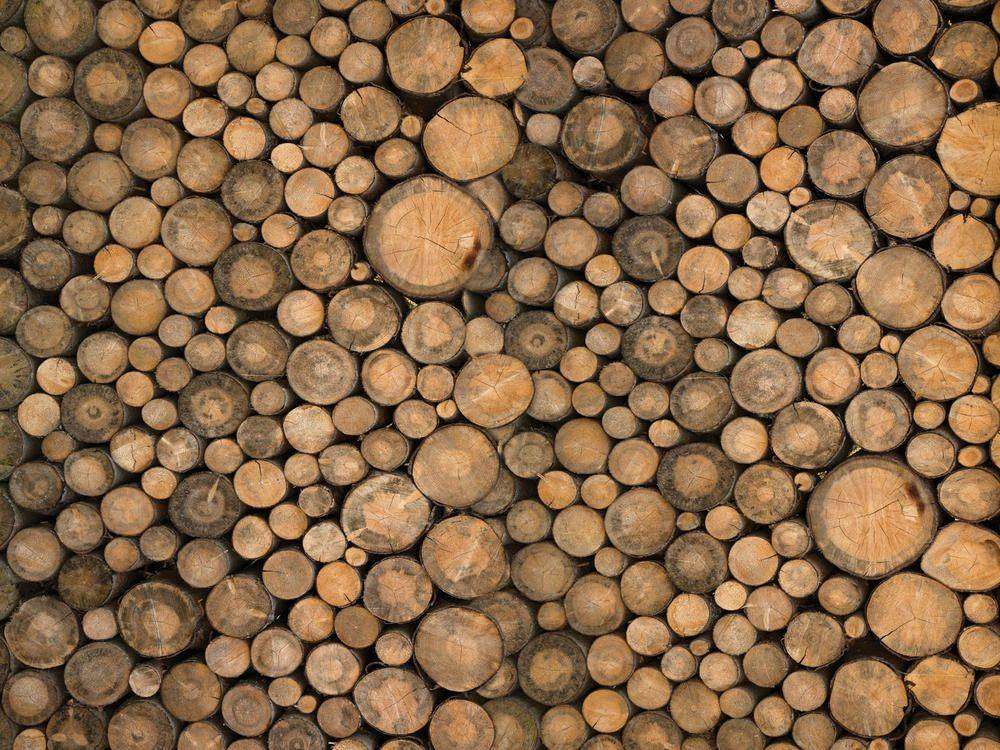 Физические свойства веществ - это признаки, по которым вещества отличаются друг от друга
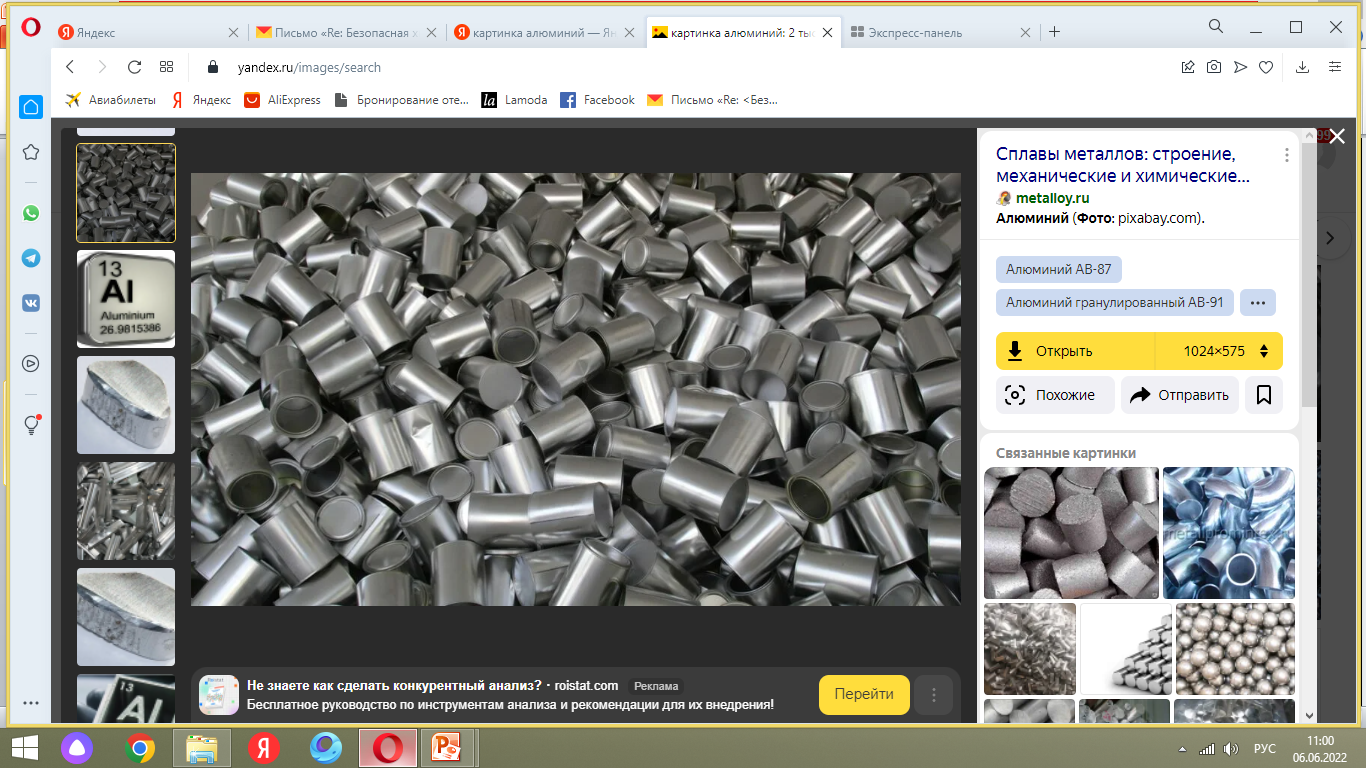 АЛЮМИНИЙ
Прочный
Мягкий
Непрозрачный
Можно вытянуть в нить
Тепло - и электропроводный
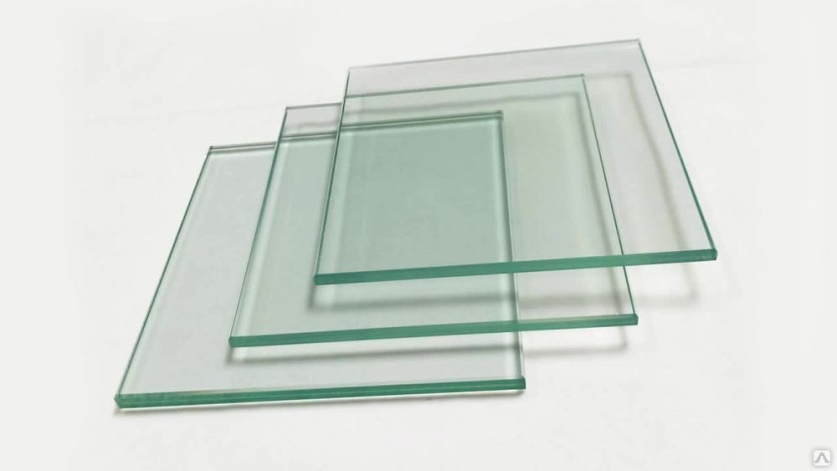 СТЕКЛО
Хрупкое
Твердое 
Прозрачное 
Нельзя вытянуть в нить
Не проводит тепло и ток
! Вывод: вещества различаются по физическим, а также химическим  свойствам.
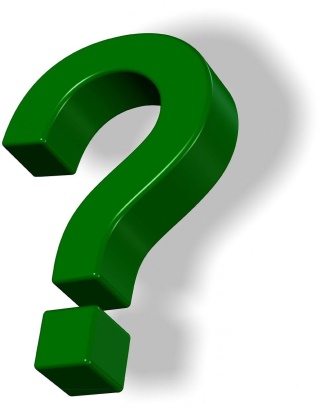 Выберите признаки для следующих веществ:
МЕДЬ, ГЛИНА, ЖЕЛЕЗО
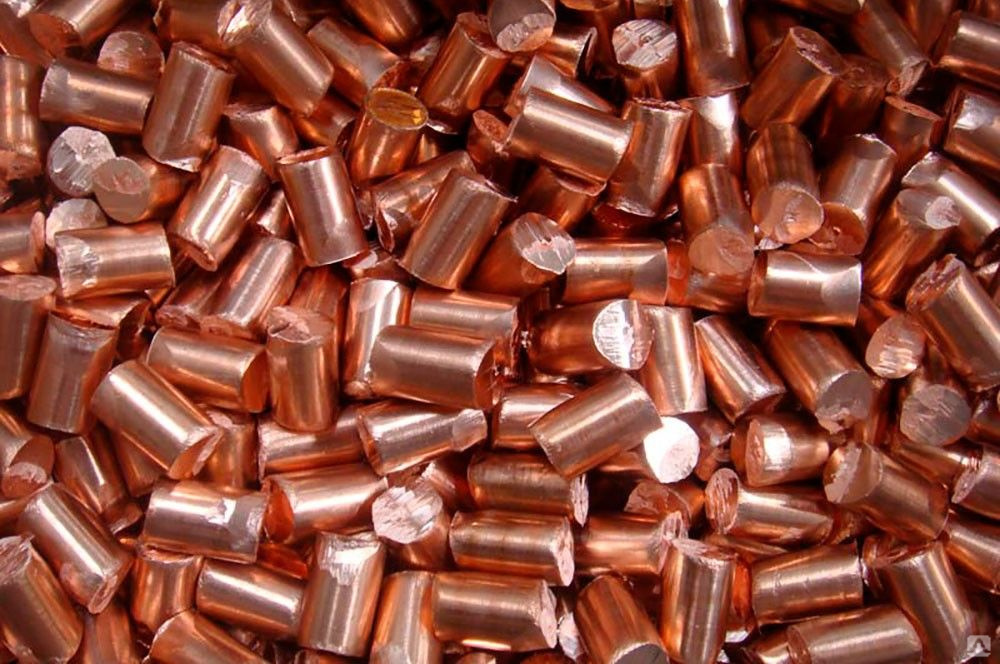 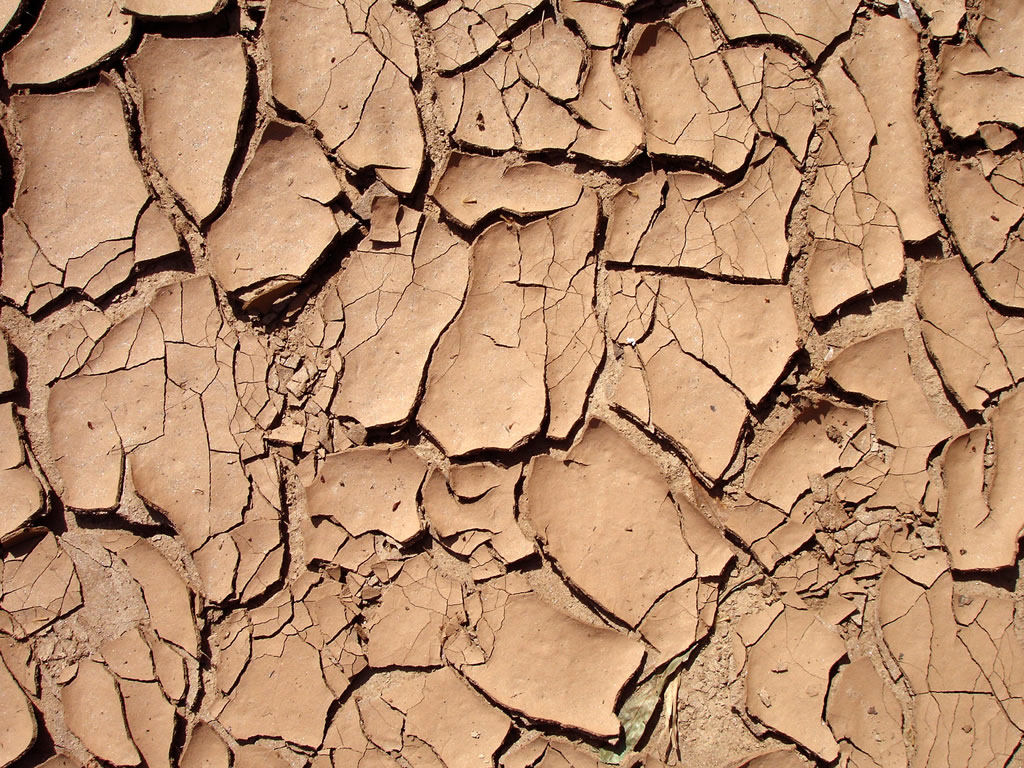 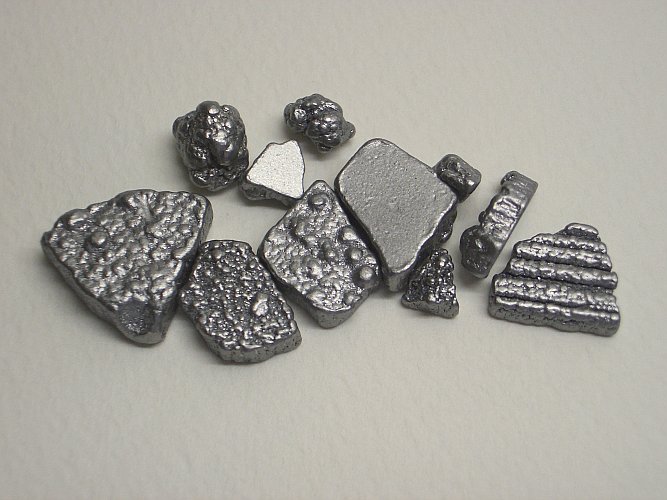 Мягкое, твердое, пластичное, ковкое, бесформенное, проводит ток, не проводит ток,  растворимо в воде, поддается обработке руками.
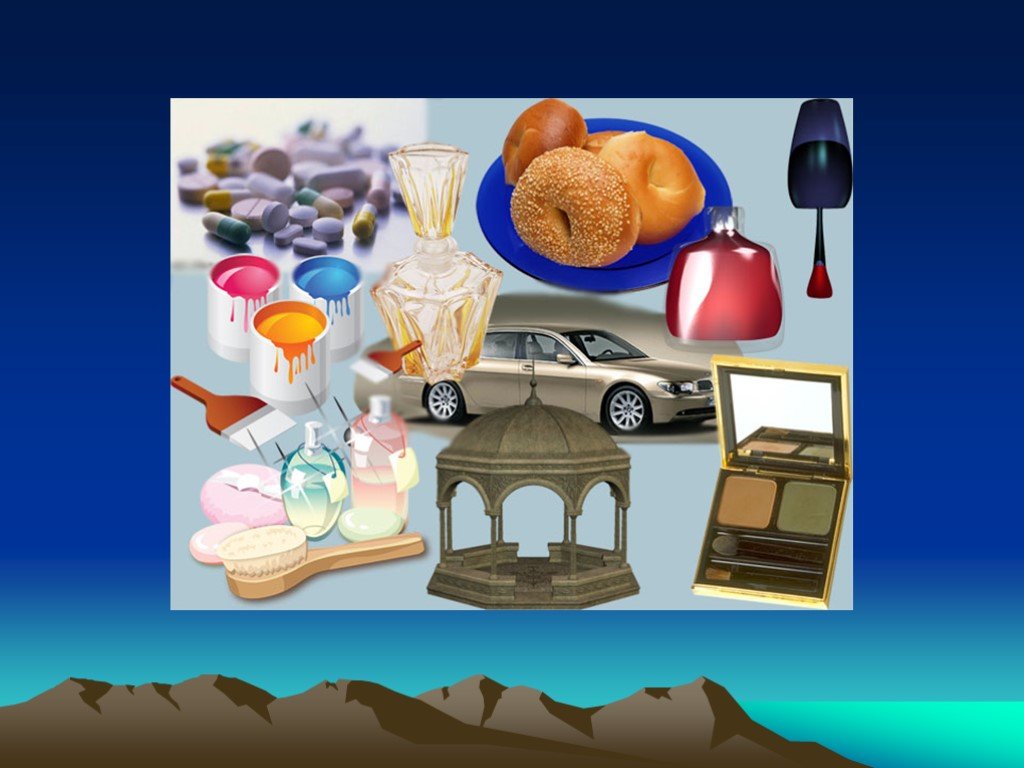 Химия в жизни человека